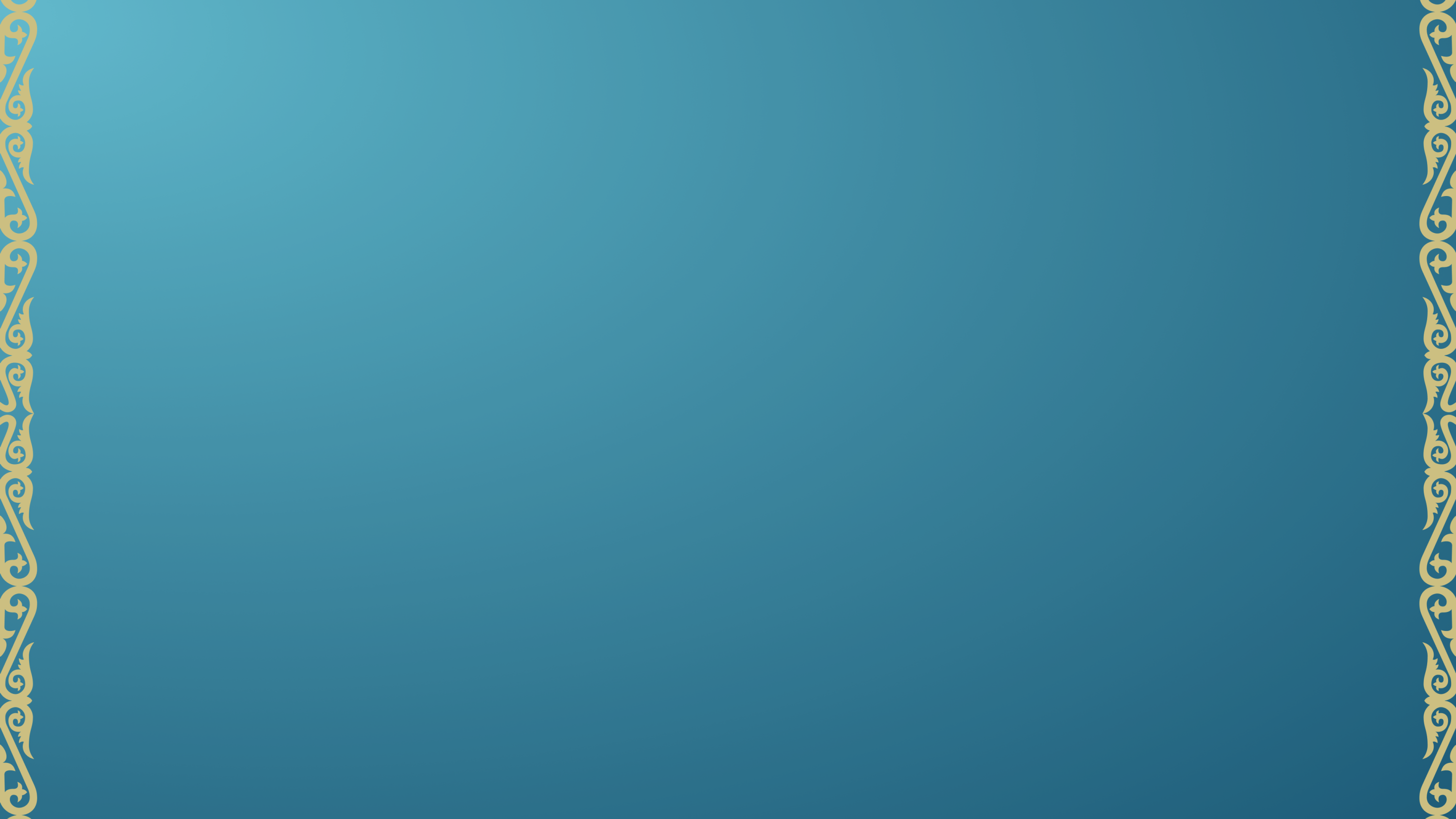 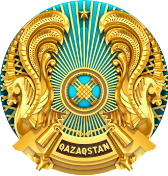 Министерство науки и высшего образования 
Республики Казахстан
«Качество образования в стране. Риски, барьеры, пути решения»
г. Астана, 2024 год
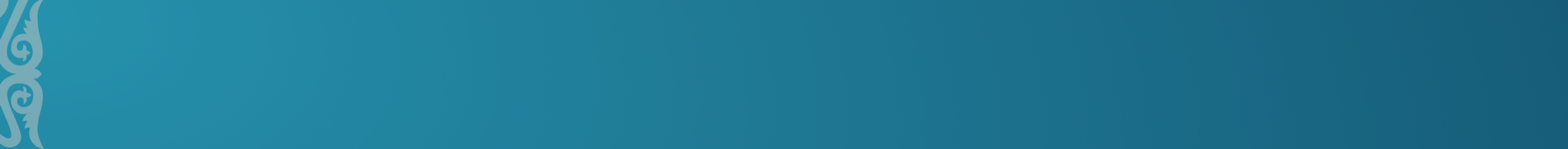 КОНЦЕПЦИЯ РАЗВИТИЯ ВЫСШЕГО ОБРАЗОВАНИЯ И НАУКИ В РК НА 2023-2029 гг.
ВЫСШЕЕ ОБРАЗОВАНИЕ
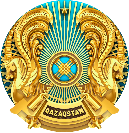 Министерство науки
и высшего образования 
Республики Казахстан
ГОДЫ РЕАЛИЗАЦИИ
2023-2029
11
5
66
ЦЕЛЕВЫХ
ИНДИКАТОРОВ
ОЖИДАЕМЫХ
РЕЗУЛЬТАТОВ
МЕРОПРИЯТИЙ
НАПРАВЛЕНИЯ:
РАЗВИТИЕ ВЫСШЕГО
И ПОСЛЕВУЗОВСКОГО ОБРАЗОВАНИЯ
ОБУЧЕНИЕ
В ТЕЧЕНИИ ВСЕЙ ЖИЗНИ
РАЗВИТИЕ НАУКИ
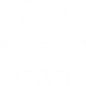 доступность высшего и послевузовского образования;
опережающее кадровое обеспечение;
развитие инфраструктуры и цифровой архитектуры высшего образования;
интернационализация высшего и послевузовского образования;
третья миссия университета.
развитие системы непрерывного образования;
развитие системы сертификации и расширение охвата населения неформальным образованием;
развитие инфраструктуры и цифровой архитектуры высшего образования.
внедрение новой модели администрирования науки;
укрепление интеллектуального потенциала науки;
модернизация научной инфраструктуры и цифровизация;
развитие университетской науки; 
развитие прикладной науки и  экосистемы коммерциализации РННТД.
1
ДОСТУПНОСТЬ
Дифференцированные гранты
Льготное кредитование
Инклюзивная среда и программы обучения


ОПЕРЕЖАЮЩЕЕ КАДРОВОЕ ОБЕСПЕЧЕНИЕ
Профориентация старшеклассников
Региональные атласы новых профессий
Обновление программ проф подготовки
3
ИНФРАСТРУКТУРА И ЦИФРОВАЯ АРХИТЕКТУРА 
ЦАПы
Новые кампусы КазНУград, ЕНУград, Конаев академ. Городок
Новые общежития
Реализация модели цифрового университета
Обеспечение доступа к мировым цифровым библиотекам



ИНТЕРНАЦИОНАЛИЗАЦИЯ
Филиалы зарубежных вузов
Иностранные студенты и преподаватели
Аккредитация в ведущих агентствах мира
Единое пространство ВО в регионе ЦА
5
ТРЕТЬЯ МИССИЯ УНИВЕРСИТЕТА
Волонтерство среди молодежи;
Вовлеченность вузов в социальную жизнь региона;
Реализация программ социально-экономического
развития регионов.

НЕПРЕРЫВНОЕ ОБРАЗОВАНИЕ
Введение «микроквалификации», «нано-степени», «наращиваемые степени»
расширение спектра краткосрочных курсов
7
СИСТЕМА СЕРТИФИКАЦИИ
закон «О профессиональных квалификациях»
Открытие «серебряных» университетов



ЦИФРОВЫЕ КОМПЕТЕНЦИИ ГРАЖДАН
Привлечение Coursera for campus в Казахстан
реализация междисциплинарных программам с IT
2
8
6
4
Бюджет:
3,17 ТРЛН. ТГ
Т
2
ЦУР 4 «ОБЕСПЕЧЕНИЕ ВСЕОХВАТНОГО И СПРАВЕДЛИВОГО КАЧЕСТВЕННОГО ОБРАЗОВАНИЯ И ПООЩРЕНИЕ ВОЗМОЖНОСТИ ОБУЧЕНИЯ НА ПРОТЯЖЕНИИ ВСЕЙ ЖИЗНИ ДЛЯ ВСЕХ»
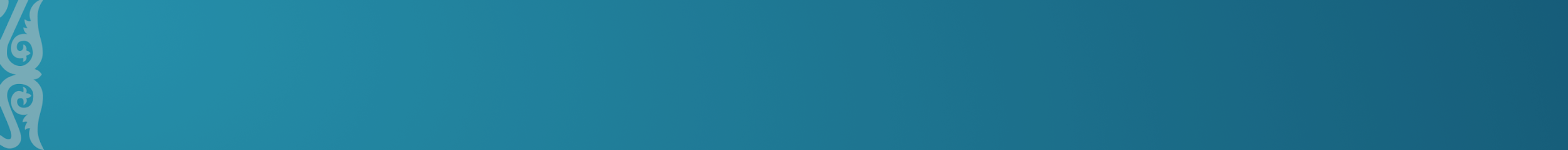 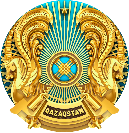 Министерство науки
и высшего образования 
Республики Казахстан
ОБЯЗАТЕЛЬСТВА В РАМКАХ ЦУР
К 2030 году существенно увеличить число молодых и взрослых людей, обладающих востребованными навыками, в том числе профессионально-техническими навыками, для трудоустройства, получения достойной работы и занятий предпринимательской деятельностью
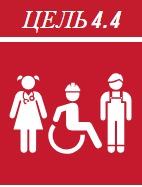 К 2030 году обеспечить для всех женщин и мужчин равный доступ к недорогому и качественному ТиПО и высшему образованию, в том числе университетскому образованию
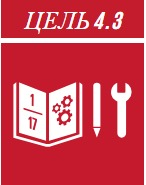 К 2030 году ликвидировать гендерное неравенство в сфере образования и обеспечить равный доступ к образованию и профессионально-технической подготовке всех уровней для уязвимых групп населения, в том числе инвалидов, представителей коренных народов и детей, находящихся в уязвимом положении
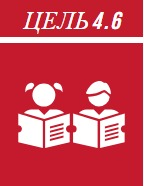 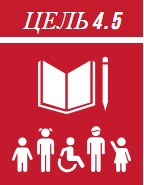 К 2030 году обеспечить, чтобы все молодые люди и значительная доля взрослого населения, как мужчин, так и женщин, умели читать, писать и считать
ЗАДАЧИ В РАМКАХ КОНЦЕПЦИИ РАЗВИТИЯ ВЫСШЕГО ОБРАЗОВАНИЯ И НАУКИ НА 2023-2029 гг.
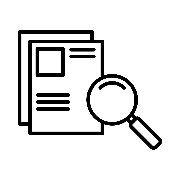 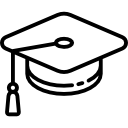 развитие системы непрерывного образования 
развитие системы сертификации и расширение охвата населения неформальным образованием
доступность высшего и послевузовского образования
• опережающее кадровое обеспечение 
• развитие инфраструктуры и цифровой архитектуры высшего образования
• интернационализация высшего и послевузовского образования
• третья миссия университета.
3
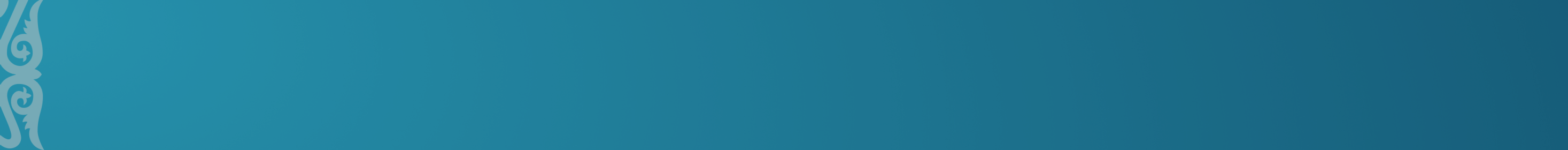 1. ДОСТУПНОСТЬ ВЫСШЕГО И ПОСЛЕВУЗОВСКОГО ОБРАЗОВАНИЯ
ТЕКУЩАЯ СИТУАЦИЯ И ПРОГНОЗЫ
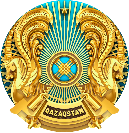 Министерство науки
и высшего образования 
Республики Казахстан
Динамика роста расходов государства на получение первой специальности
Медианные расходы государства на каждого ребенка 18-ти лет
Динамика контингента выпускников
(18-летние дети)
Дети, родившиеся в 2007 г., к 2025 г. достигнут 18 лет, а родившиеся в 2022 году - достигнут к 2040 г. Учитывая рост рождаемости с 2019 по 2022 годы, ожидается соответственно рост 18-ти летних детей к 2040 году 

* - прогнозные данные АО «ЦРТР»
Общие расходы государства при увеличении контингента выпускников к 2040 году составят 2,9 трлн.тенге
Объем расходов государства на одного выпускника к 2040 году в соотношении на общее количество 18-ти летних детей составят 6,7 млн.тенге
При участии в проекте с рождения к 18 годам при мин. взносе 1 МРП
накопится 3,3 млн.тенге
При участии в проекте с 6 лет и старше к 18 годам при мин. взносе
3 МРП накопится 2,5 млн.тенге
Накопления на образовательном счете
+ средства с Нацфонда при достижении 18-ти лет (3 500 $)
Госпремия
Страхование
Инвест. доход
Взносы родителей – min 3 мрп (10 350 тенге)
Стартовый капитал – 60 МРП
Госпремия 5% СУСН - 7%
Страхование
Инвест. доход – min 8%
Взносы родителей – min 1 МРП (3 450 тенге)
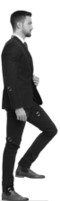 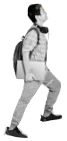 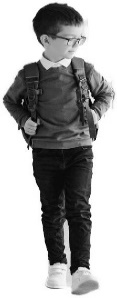 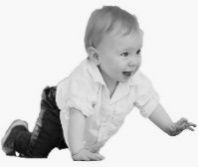 РЕБЕНОК 
      18 лет
РЕБЕНОК 
6 лет и старше
РЕБЕНОК 
5 лет и младше
4
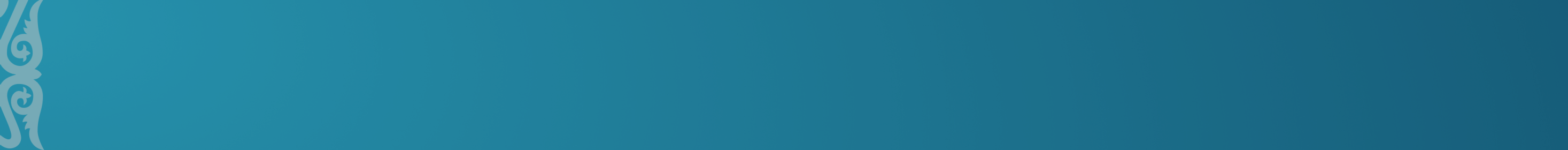 ЦИФРОВИЗАЦИЯ	АУТСОРСИНГ	КООРДИНАЦИЯ
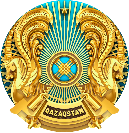 Министерство науки
и высшего образования 
Республики Казахстан
2. РАЗВИТИЕ ЧЕЛОВЕЧЕСКОГО КАПИТАЛА
переход от парадигмы
«ОБРАЗОВАНИЕ – ОБУЧЕНИЕ»
к парадигме «ОБРАЗОВАНИЕ – СТАНОВЛЕНИЕ
И РАЗВИТИЕ ЛИЧНОСТИ»
НОВАЯ ИДЕОЛОГИЯ ОЭСР:
Государство и бизнес сообщество должны создавать возможности для качественной подготовки кадров под потребности экономики и обучения на протяжении всей жизни. Это будет обеспечено в т.ч. за счет интеграции Национальной системы квалификаций в образовательную систему
ДОШКОЛЬНОЕ
ОБРАЗОВАНИЕ
НАЦИОНАЛЬНАЯ СИСТЕМА
КВАЛИФИКАЦИЙ
Детский сад - предоставление первых соц.навыков и КОНСУЛЬТАЦИОННЫЙ ЦЕНТР
Обеспечение взаимосвязи реальных проектов в экономике с системой образования включая олы, ТиПО и вузы
СЕРТИФИКАЦИЯ СПЕЦИАЛИСТОВ
ПОВЫШЕНИЕ
КАЧЕСТВА ТиПО И МОБИЛЬНОСТЬ ТРУДОВЫХ
РЕСУРСОВ
Подтверждение квалификационных навыков для обеспечения карьерного роста и повышения доходов (социальный лифт)
ШКОЛЬНОЕ ОБРАЗОВАНИЕ
Подготовка и переподготовка кадров в ТиПО в тесной координации с бизнесом и с увязкой со стратегическими направлениями развития экономики
Переход от автономных организаций образования к единой системе непрерывного образования и повышения квалификации специалиста
Школа – БАЗА ВЫРАВНИВАНИЯ
«СТАРТОВЫХ» ВОЗМОЖНОСТЕЙ
Формирование модели профессиональных навыков по уровням квалификаций и отраслевой принадлежности
ДЕМОГРАФИЯ И МИГРАЦИЯ
РЫНОК ТРУДА
ПРОФ. - ТЕХНИЧЕСКОЕ ОБРАЗОВАНИЕ
Создание образовательных кластеров совместно с работодателями (социальными партнерами) по отраслевой принадлежности
Колледжи это - ЦЕНТРЫ КОМПЕТЕНЦИЙ  по получению основных профессий и профилирования
СТРУКТУРНЫЕ ИЗМЕНЕНИЯ
РЕГИОНАЛЬНЫЕ ДИСПРОПОРЦИИ
Признание навыков и знаний специалистов для допуска к работе
Минимизация со стороны государства и бизнес сообщества барьеры для повышения внутренней мобильности трудовых ресурсов
НЕДОСТАТОК РАБ.МЕСТ
ДИСБАЛАНС ОБРАЗОВАНИЯ
Трудоустройство, повышение социального статуса и заработной платы работника
ВЫСШЕЕ ОБРАЗОВАНИЕ
Расширение контента практического обучения
Университет – ЦЕНТР ИННОВАЦИЙ И
ТЕХНОЛОГИЧЕСКОГО ПРОГРЕССА
5
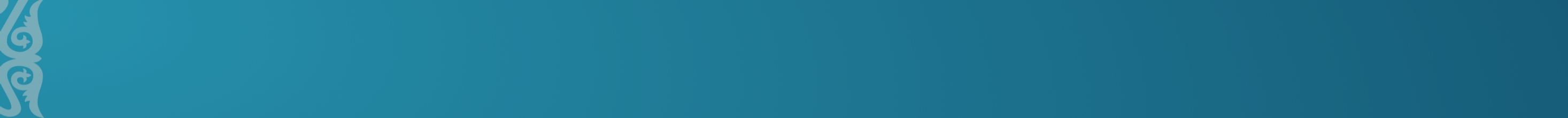 ВЫСШЕЕ И ПОСЛЕВУЗОВСКОЕ ОБРАЗОВАНИЕ – ЦЕНТР КОЛЛЕКТИВНОГО ТРАНСФЕРА ТЕХНОЛОГИЙ
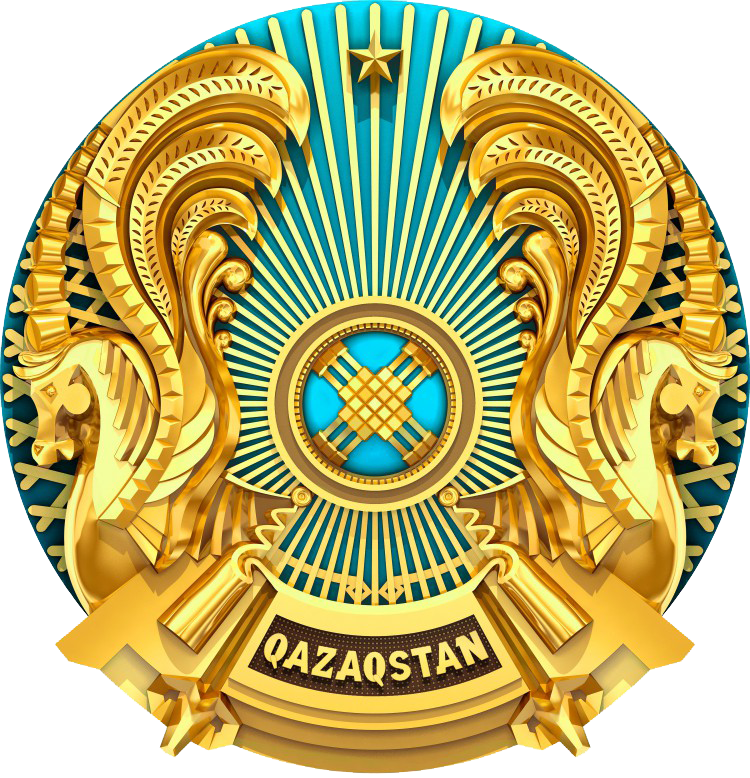 Министерство науки
и высшего образования 
Республики Казахстан
ОСНОВНЫЕ ФУНКЦИИ ВУЗОВ при формировании человеческого капитала:
ВИДЕНИЕ
ВУЗ – не только место передачи и оценки знаний, а также
пространство для создания и укрепления социальных
связей, трансляции «неявного знания», традиций,
практической работы, ценностей научного процесса
Подготовка кадров с высшим и послевузовским образованием с учётом развития инноваций, технологического прогресса и науки
Повышение квалификации работающих специалистов по новым навыкам и компетенциям, и переподготовка кадров с учетом изменений структуры экономики
Выполнение третьей миссии: партнерство с работодателями, серебряные университеты, трансфер знаний
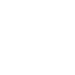 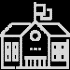 1
4
2
ЗАДАЧА
ЗАДАЧА
ЗАДАЧА
3
ЗАДАЧА
Обеспечение качество образования:
Цифровая трансформация:
Изменение содержания образования:
Расширение доступа:
Внедрение единой солидарной образовательной накопительной системы «Келешек»
Внедрение дифференцированной системы образовательных грантов (от 30 до 100%) в зависимости от результатов ЕНТ
Размещение образовательного государственного заказа среди вузов, образовательные программы которых реализованы на основе профессиональных стандартов
Внедрение виртуальной и дополненной реальностей, интерактивных платформ и симуляторов с использованием ИИ 
Переход от традиционных учебных моделей к активным методам обучения с акцентом на проектную деятельность
 Предоставление онлайн-формы обучения
 Обеспечение доступа к МООК для предоставления дополнительных квалификаций
Обновление образовательных программ на основе профстандартов
Реализация накопительной системы обучения для приобретения необходимых навыков в короткие сроки 
Разработка программ бакалавриата как совокупность модулей программы minor и (или) микроквалификаций
Законодательное закрепление практики признания работодателями результатов обучения 
Создание филиалов ведущих зарубежных университетов
Внедрение Независимого национального рейтинга вузов в партнёрстве с международными рейтинговыми агентствами (QS, THE)
 Разработка системы оплаты труда ППС, связанной с научными результатами и квалификацией
 Пересмотр системы подготовки научных кадров в докторантуре и постдокторантуре 
Внедрение подхода «образование, ориентированное на исследование»
Вузы, как центры коллективного трансфера технологий, аккумулируя научные знания, будут способствовать переходу страны от простой модели экономики к сложной высокотехнологичной экономике. Модульная структура образовательной программы позволит студентам, начиная со 2–3 годов обучения, выйти на рынок труда с подтвержденной квалификацией
ЭФФЕКТ
ЭФФЕКТ
6
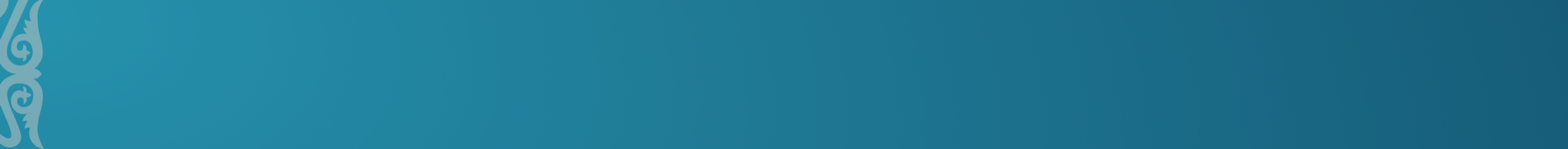 3. ОПЕРЕЖАЮЩЕЕ КАДРОВОЕ ОБЕСПЕЧЕНИЕ
ПРОЕКТ МАМАНДЫҒЫМ – БОЛАШАҒЫМ
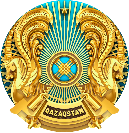 Министерство науки
и высшего образования 
Республики Казахстан
г. Астана
Мангистауская область
Павлодарская область
9 
отрасли
40 
перспективных профессий
25 
образ.программ
3
отрасли
39 
перспективных профессий
8 
образ.программ
4
отрасли
49 
перспективных профессий
338 
школ
27005 
учащихся
82% 
охват
133 
школ
11 177 
учащихся
41
ключевой тренд
43 
отраслевых эксперта
5
ключевой тренд
ПРОФЕССИОНАЛЬНАЯ ОРИЕНТАЦИЯ
Мангистауская область
Павлодарская область
школьников не знают, как они  подходят различным  профессиям и какие профессии  востребованы
больше всего
учеников не планируют продолжать  обучение после окончания школы в своей  регионе
школьников планируют развивать  карьеру в Павлодарской области
школьников учитывают мнение  учителей в выборе профессии
18%
10%
35%
34%
школьникам важны
пользуются  профориентационными  тестами
консультации с работниками  посещения предприятий  беседы с профориентаторами
школьников выбирают профессию по  интересам
школьников хотят учиться в ВУЗах за  пределами Павлодарской области
48%
63%
50%
22%
Школьникам не хватает информации
какие профессии востребованы
Какие профессии существуют в мире
Как оценить свои способности и возможности
Содержание и условия труда отдельных  профессий
школьников не знают, как  они подходят различным  профессиям и какие  профессии востребованы  больше всего
45%
3%
учитывает мнение учителей в выборе  профессии
19%
школьников не удовлетворены процессом  профориентации в школах
7
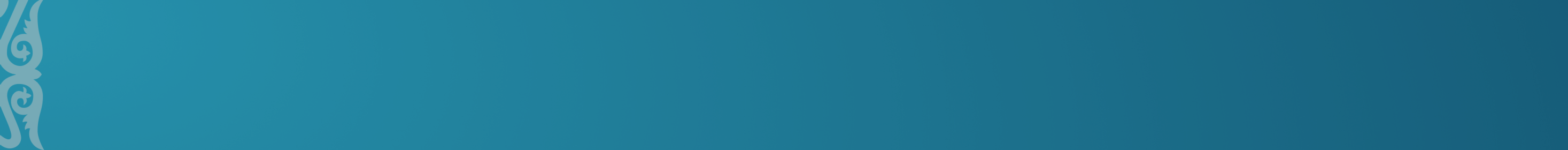 4. РАЗВИТИЕ ИНФРАСТРУКТУРЫ И ЦИФРОВОЙ АРХИТЕКТУРЫ ВЫСШЕГО ОБРАЗОВАНИЯ
ЦИФРОВАЯ АРХИТЕКТУРА ВУЗОВ
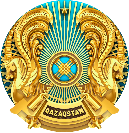 Министерство науки
и высшего образования 
Республики Казахстан
4. МОНИТОРИНГ
1. ВЗАИМОДЕЙСТВИЕ
Мониторинг текущего состояния и оптимизация процессов в соответствии с передовыми трендами цифровизации
Обмен данными за счет интеграции платформы со всеми LMS ВУЗов, в том числе через API и государственными ИС и БД
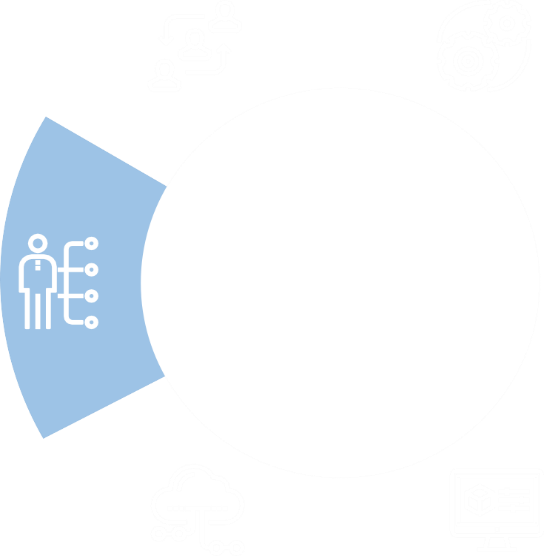 5. ДАННЫЕ
ЦИФРОВАЯ АРХИТЕКТУРА УНИВЕРСИТЕТОВ
2. ЦИФРОВОЙ ПРОФИЛЬ
Управление данными с обеспечением  всестороннего доступа в режиме  реального времени для Data driven решений, предиктивная аналитика, визуализация через дашборды
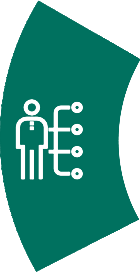 Формирование цифрового профиля студента, student life track (личные данные студента, успеваемость и др.)
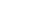 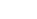 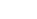 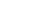 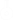 6. СЕРВИСЫ ДЛЯ EDTECH
3. ЦИФРОВЫЕ ИНСТРУМЕНТЫ МНВО
Предоставление цифровых сервисов EdTech, безопасное подключение цифровых решений частного сектора
Цифровые документы, цифровые формы строгой отчетности, статистические данные, сервисы для оказания государственных услуг
2 ПИЛОТНЫХ ВУЗА:
КАЗНИТУ И ВКТУ
Разработка модели цифрового университета 
Прорабатывается привлечение Coursera for campus в Казахстан
Обеспечение доступа к мировым цифровым библиотекам
Стимулирование отечественных вузов размещать собственные курсы на платформе Coursera
8
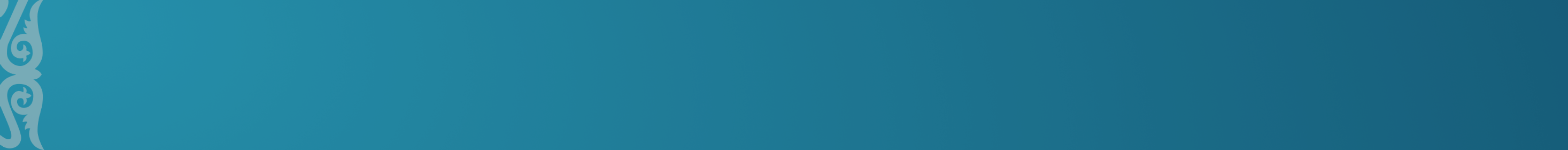 СОЗДАНИЕ ЦЕНТРАЛЬНО-АЗИАТСКОГО ОБРАЗОВАТЕЛЬНОГО ХАБА
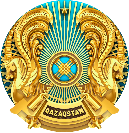 Министерство науки
и высшего образования 
Республики Казахстан
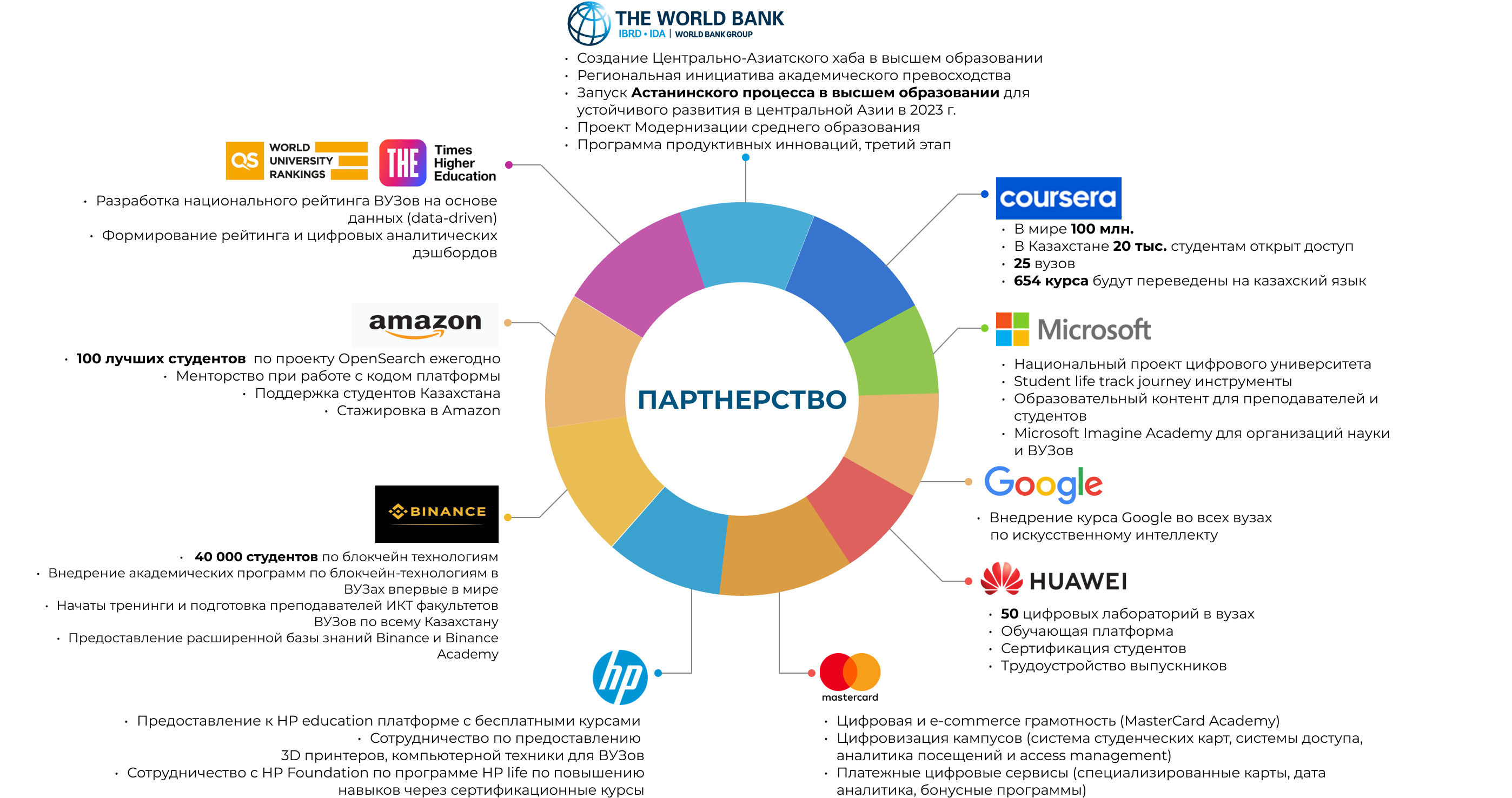 9
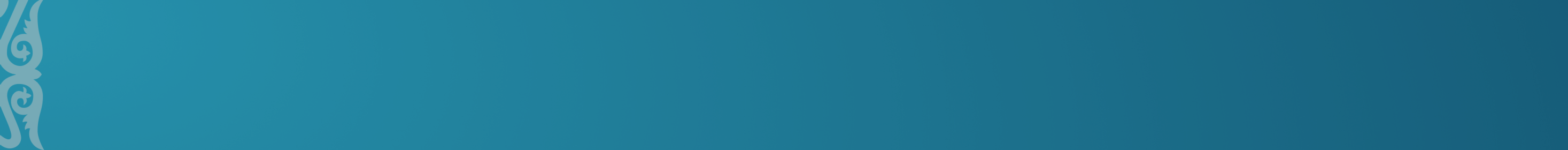 6,7,8 РАЗВИТИЕ СИСТЕМЫ НЕПРЕРЫВНОГО ОБРАЗОВАНИЯ
ДОСТУП К МИРОВЫМ ЦИФРОВЫМ БИБЛИОТЕКАМ И ПЛАТФОРМАМ
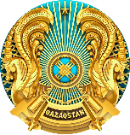 Министерство науки
и высшего образования 
Республики Казахстан
Что сделано:
лицензий
студентов
курсов
20 000
25
40 000
10 000
100
ключевых
курсов
университетов
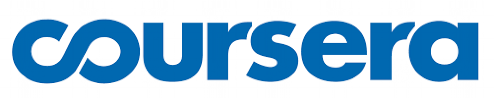 получили доступ к курсам на платформе
получили доступ к курсам на платформе
получили сертификаты
от ведущих университетов и профессоров мира
доступны на казахском
МНВО работает над расширением программы 600 курсов с локализацией их на казахский язык. В целом, ожидается, что в ближайшие три года 100 000 казахстанских студентов и пользователей получат доступ к платформе Coursera
На базе 26 вузов созданы Huawei ICT Academy. Более 3000 студентов получили доступ к курсам Huawei

Более 600 студентов проходят программу Amazon
в 2023 году 250 научным организациям и вузам предоставлен доступ к межд. базам данных:
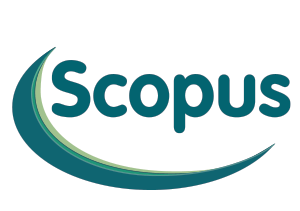 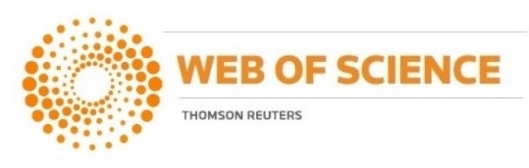 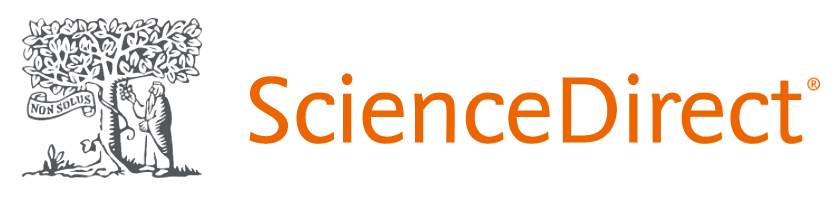 Кроме этого, в этом году впервые была оформлена подписка на базу John Wiley and Sonc Inc.
Предоставлен доступ к полной коллекции журналов Wiley глубиной архива с 1997 года по 2023 год.
статей
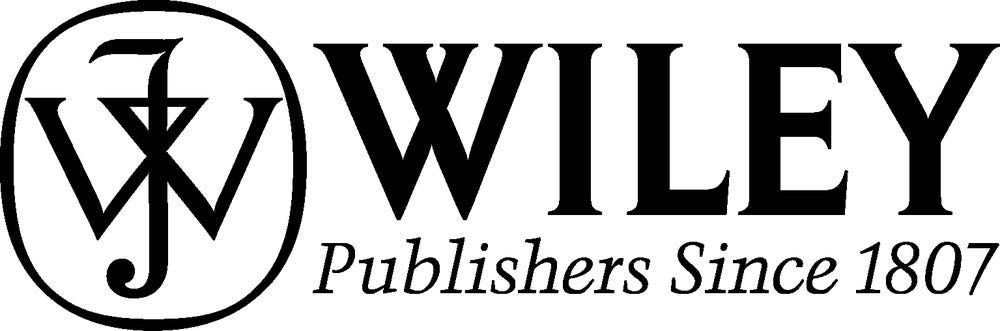 6 000 000
136 885
могут быть скачаны в pdf формате полных текстов. Все журналы имеют impact-factor WoS и CiteScore Scopus.
Всего за апрель, май и июнь месяцы использования было просмотрено и скачано 136 885 полных текстов документов.
10
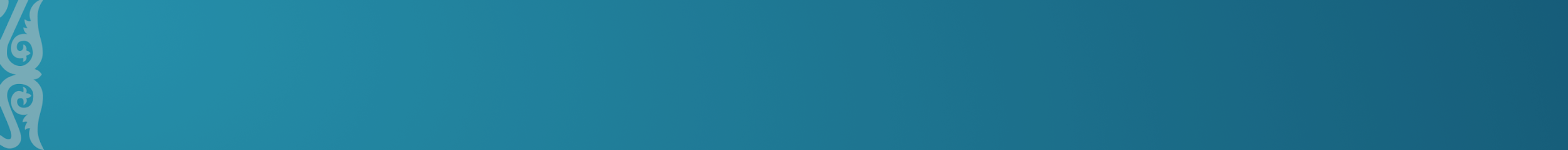 6,7,8 РАЗВИТИЕ СИСТЕМЫ НЕПРЕРЫВНОГО ОБРАЗОВАНИЯ
СОТРУДНИЧЕСТВО С МЕЖДУНАРОДНЫМИ ОРГАНИЗАЦИЯМИ
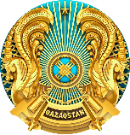 Министерство науки
и высшего образования 
Республики Казахстан
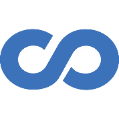 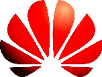 Huawei ICT Academy
Coursera
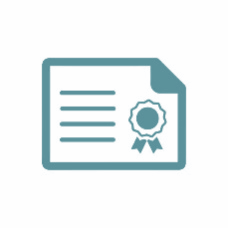 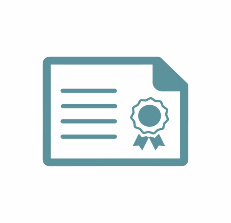 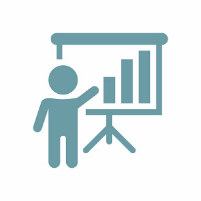 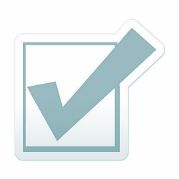 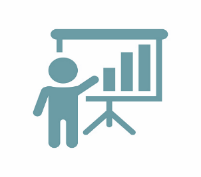 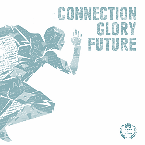 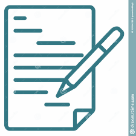 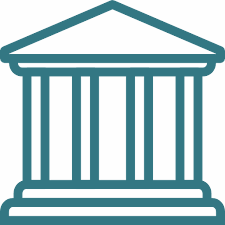 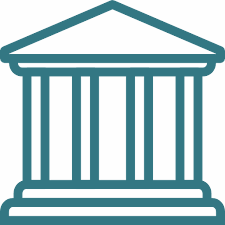 26
90
1 000
3 000
25
40 тыс.
59 тыс.
24 тыс.
184 тыс.
ИКТ Академии 
на базе вузов
ППС прошли обучение
студентов 
получили сертификаты
студенты ИКТ конкурса
региональных 
вузов участвуют в проекте
лицензий
полученные сертификаты
курсов завершены
на казахском
языке
часов
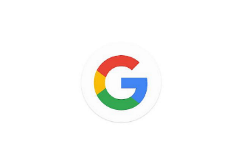 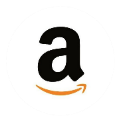 Amazon OpenSearch
Binance Kazakhstan
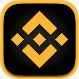 Google
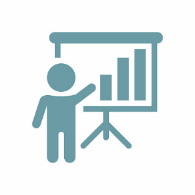 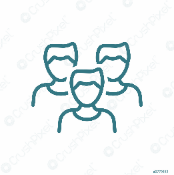 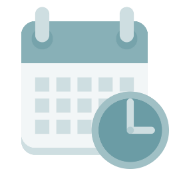 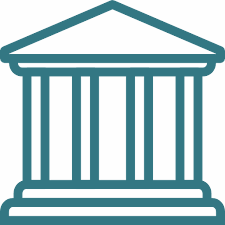 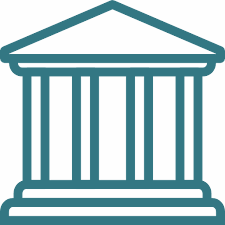 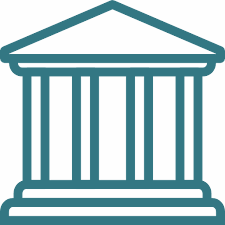 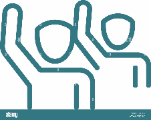 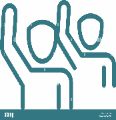 3 месяца
22
321
40 тыс
14
750
23
600+
вузов 
сотрудничают с компанией
ППС
проходят обучение по блокчейн технологиям
студентов
проходят обучение по блокчейн технологиям
вузов 
участвуют 
в проекте
продолжительность курсов
лицензий
вузов участвуют
 в проекте
студентов 
проходят 
обучение
11
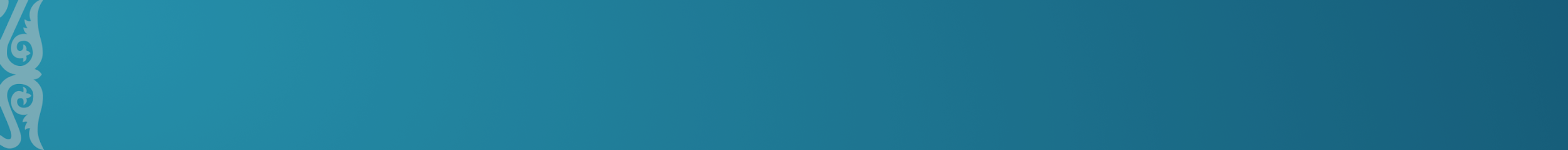 5. РАЗВИТИЕ ИНФРАСТРУКТУРЫ И ЦИФРОВОЙ АРХИТЕКТУРЫ ВЫСШЕГО ОБРАЗОВАНИЯ
ПОДГОТОВКА КАДРОВ ПО ИСКУССТВЕННОМУ ИНТЕЛЛЕКТУ
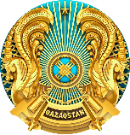 Министерство науки
и высшего образования 
Республики Казахстан
Партнерство Korkyt Ata university с SeoulTech по ИИ
1 Этап - Школа искуственного интеллекта
2 Этап - 2024-2025
В 2023 году в рамках партнерства Korkyt ata university и с SeoulTech студенты  первокурсники по направлениям информационные системы и кибербезопасность будут отобраны по ранжированию среди лучших и приступят в октябре к обучению в рамках пилота Школы искусственного интеллекта SeoulTech на базе Korkyt Ata university с привлечением специалистов SeoulTech
В рамках второго этапа планируется масштабирование реализации школы искусственного интеллекта на большее количество студентов, открытие бизнес-инкубатора, а также внедрения образовательных программ по искусственному интеллекту, data science, machine learning, cybersecurity в рамках создания филиала Seoultech на базе Кызылординского университета имени Коркыт Ата с созданием сопутствующих лабораторий искусственного интеллекта.
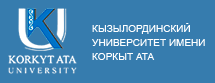 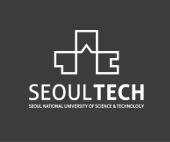 ФИЛИАЛ CITY UNIVERSITY OF HONG KONG НА БАЗЕ КАЗНИТУ ИМЕНИ К.САТПАЕВА (март 2024 г.)
соглашение между КазНИТУ  им. К. Сатпаева и CityU of Hong Kong
270 кредитов КазНИТУ + 30 кредитов CityU of Hong Kong (бакалавриат)
30 кредитов КазНИТУ + 30 кредитов CityU of Hong Kong (магистратура)
Реализация образовательных программ двойного диплома по 
Искусственному интеллекту
ЦЕНТР ИСКУССТВЕННОГО ИНТЕЛЛЕКТА НА БАЗЕ ВКТУ (сентябрь 2024 г.)
Международный университет информационных технологий
Astana IT University
Подписание трехстороннего соглашения с Мастерской Лу Бань
Внедрение технологии искусственного интеллекта по всем ОП
Внедрение элементов искусственного интеллекта в сервисах цифрового университета
Международное сотрудничество с Малайзийским университетом INTI
(октябрь 2024 г.)
Внедрение ОП «Искусственный интеллект в бизнесе»
ОП «Искусственный интеллект»
Реализация пилотного образовательного проекта с Google по ИИ с 14 ВУЗами
3
750
14
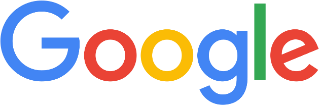 Бесплатных лицензий на образовательные программы
Ключевых направления
ВУЗов участников пилота
ВУЗЫ участники пилотного проекта с Google
Google и МНВО РК запущен пилот курсов по искусственному интеллекту и сопутствующим направлениям (Data to AI, Cloud skill boost + Machine learning bootcamp, Android Compose) для студентов по направлению информационных технологий 14 ВУЗов, отобранных с Google
КазНУ им. аль-Фараби
ЕНУ им. Гумилева
Nazarbayev University
Suleyman Demirel University
Turan University
Narxoz University
КБТУ
Торайгыров Университет
Satbayev University
ВКГТУ им. Серикбаева
Korkyt Ata University
Astana IT University
МУИТ
АУЭС им. Даукеева
12
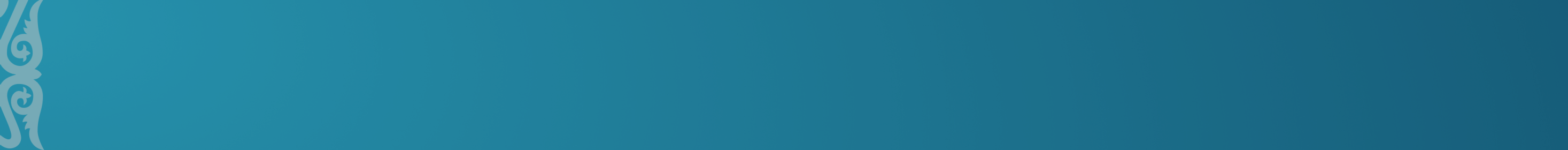 6. ИНТЕРНАЦИОНАЛИЗАЦИЯ ВЫСШЕГО И ПОСЛЕВУЗОВСКОГО ОБРАЗОВАНИЯ
ФИЛИАЛЫ ЗАРУБЕЖНЫХ ВУЗОВ
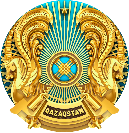 Министерство науки
и высшего образования 
Республики Казахстан
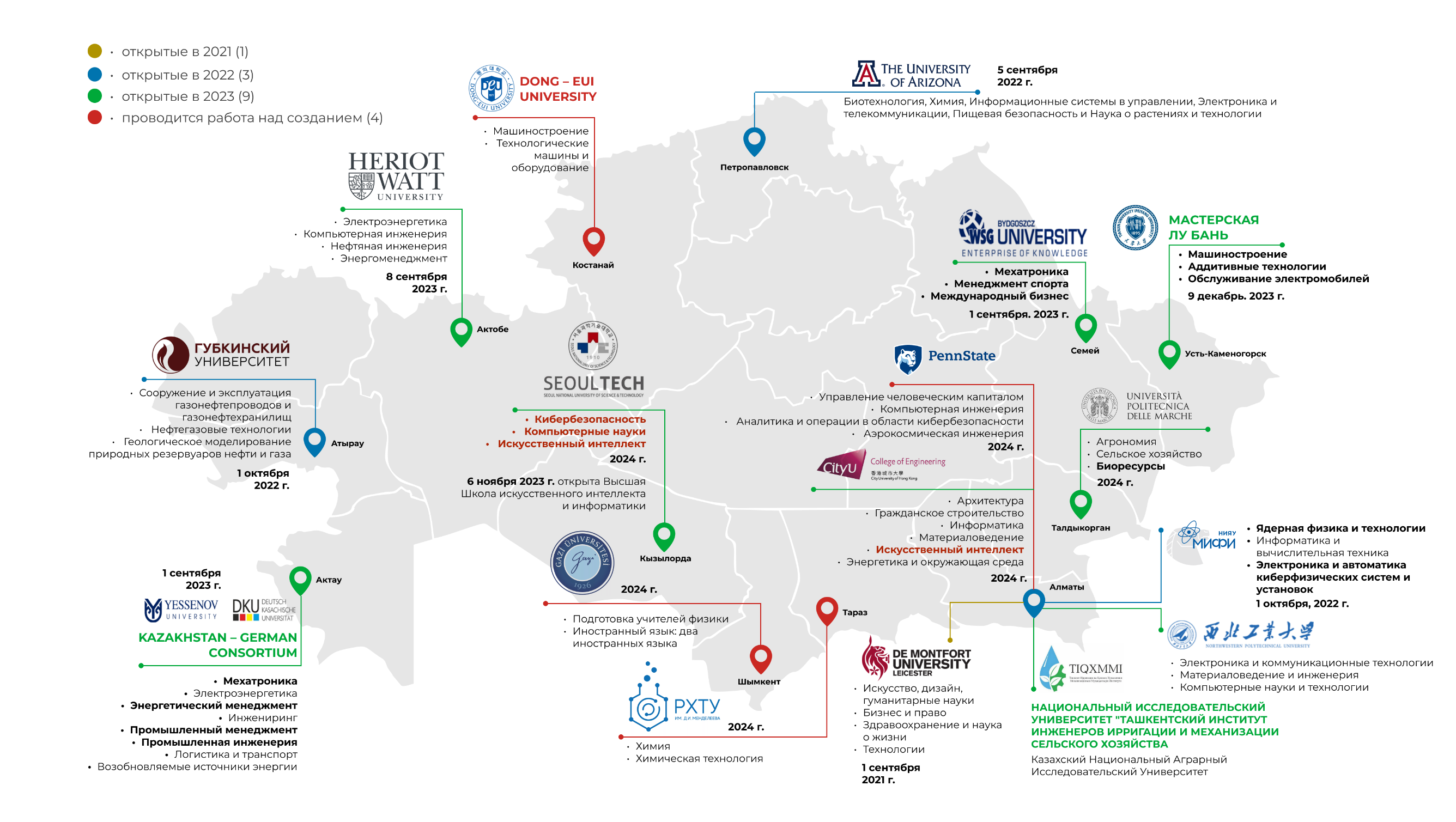 13
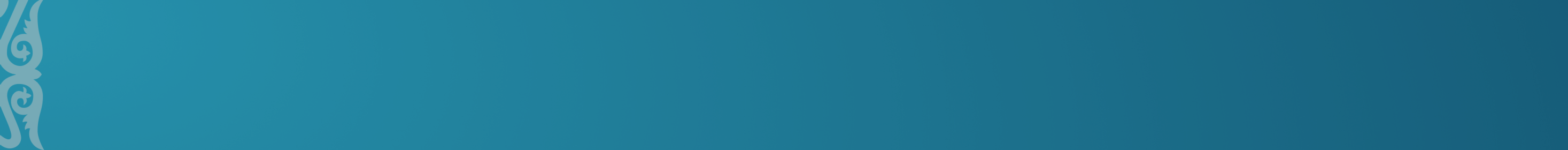 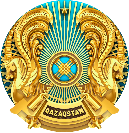 Министерство науки
и высшего образования 
Республики Казахстан
7. ТРЕТЬЯ МИССИЯ УНИВЕРСИТЕТА
ТЕКУЩАЯ СИТУАЦИЯ:
МЕРЫ
РЕЗУЛЬТАТ
ВОВЛЕЧЕНИЕ ВУЗОВ И МОЛОДЕЖИ В ОБЩЕСТВЕННО-ПОЛЕЗНУЮ ДЕЯТЕЛЬНОСТЬ
СОЦИАЛЬНО-ЗНАЧИМЫЕ ИССЛЕДОВАНИЯ И ИННОВАЦИИ
обеспечение исследовательских и технологических разработок в регионе,
оказание наукоемких услуг вузами и выпуск инновационной продукции

ПРОГРАММЫ СОЦИАЛЬНО- ИННОВАЦИОННОГО РАЗВИТИЯ РЕГИОНОВ
участие обучающихся и сотрудников вузов в общественных и экспертных советах региона,
развитие программ акселерации и наставничества
ВОЛОНТЕРСТВО СРЕДИ МОЛОДЕЖИ
развитие волонтерского движения регионального, республиканского уровня
реализация социально-значимых проектов, расширение видов волонтерства
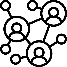 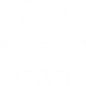 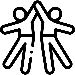 Введение интегрированного социального GPA студентов

проведение Республиканского интеллектуального турнира (дебатное движение)
ВОВЛЕЧЕННОСТЬ ВУЗОВ В СОЦИАЛЬНУЮ ЖИЗНЬ РЕГИОНА
реализация Концепции открытого университета
сотрудничество с Ассоциациями, сообществами, НПО
проведение профессиональной подготовки и переподготовки
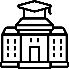 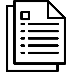 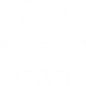 14
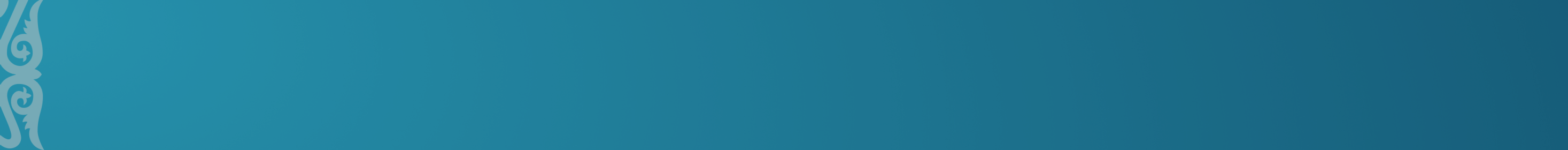 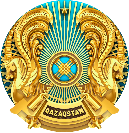 Министерство науки
и высшего образования 
Республики Казахстан
8. РАЗВИТИЕ СИСТЕМЫ НЕПРЕРЫВНОГО ОБРАЗОВАНИЯ
ТЕКУЩАЯ СИТУАЦИЯ:
МЕРЫ
РЕЗУЛЬТАТ
32 ВУЗА ОТКРЫТЫ
 «СЕРЕБРЯНЫЕ УНИВЕРСИТЕТЫ»
ОБУЧЕНИЕ В ТЕЧЕНИЕ ВСЕЙ ЖИЗНИ –  АКТУАЛЬНЫЙ ТРЕНД В ПОСЛЕДНИЕ  ДЕСЯТИЛЕТИЯ
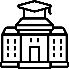 Skills Enbek
платформа для 
онлайн-обучения
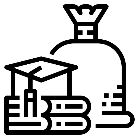 Создание единой системы академических кредитов и некредитного обучения

РАЗВИТИЕ СИСТЕМЫ СЕРТИФИКАЦИИ

Актуализация инновационных образовательных программ на основе профессиональных стандартов для сферы IT

Организация работы по повышению цифровой грамотности населения
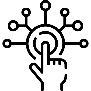 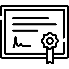 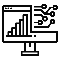 Функционирование системы обучения взрослого населения в течение всей жизни с учетом навыков и компетенций предыдущего уровня образования, а также результатов неформального образования
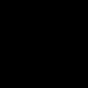 15
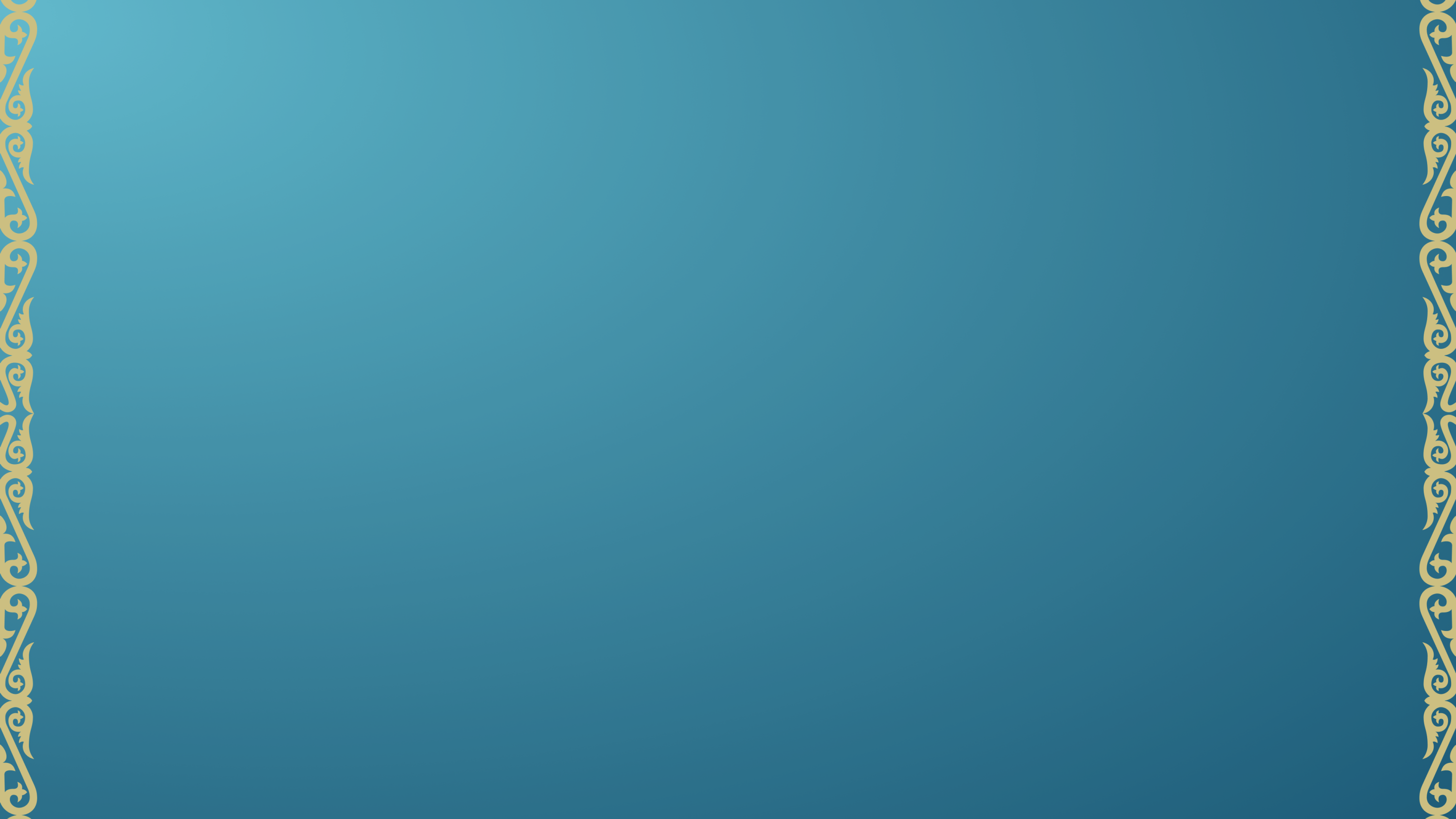 СПАСИБО ЗА ВНИМАНИЕ!